Unit 3at home & abroad
Lesson 2
A life abroad
A – 9 letters
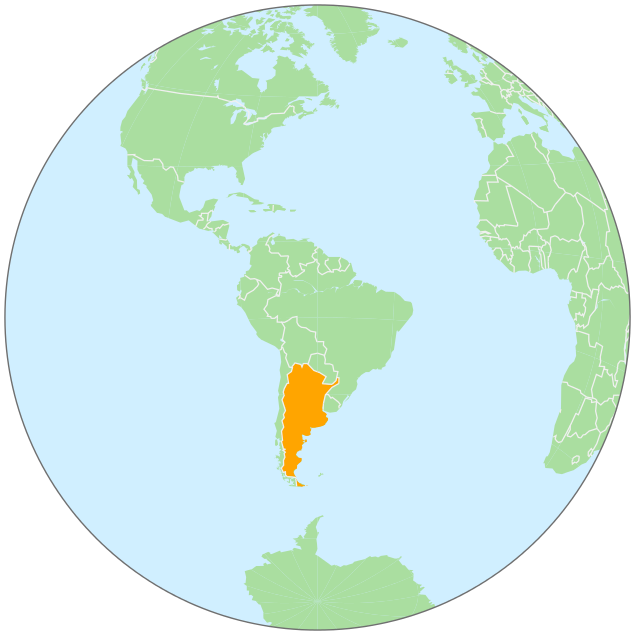 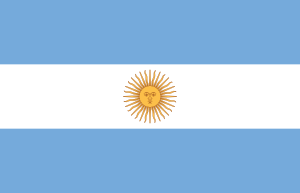 Argentina
A – 8 letters
3 parts
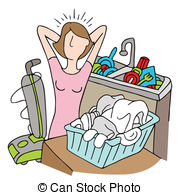 as well as
B – 6 letters
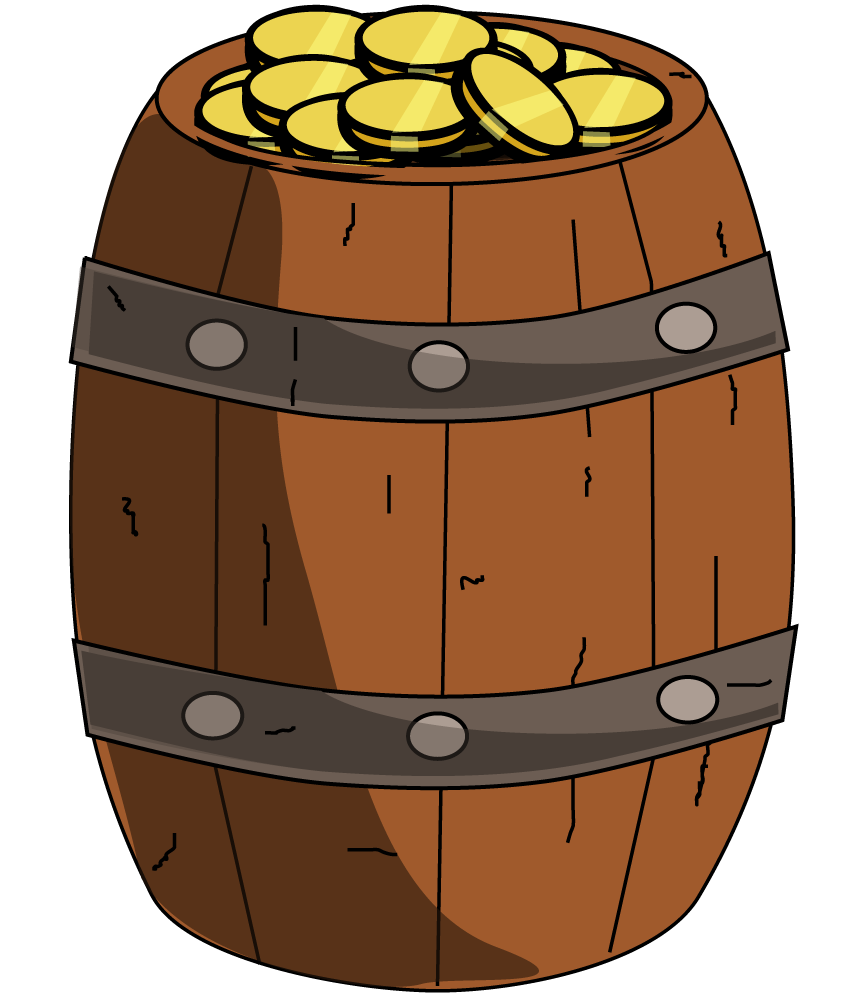 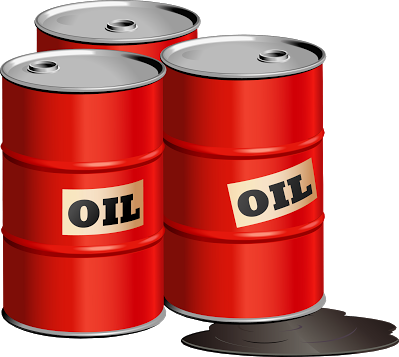 Barrel
D – 8 letters
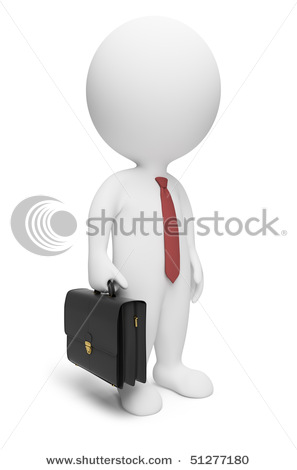 Diplomat
E – 7 letters
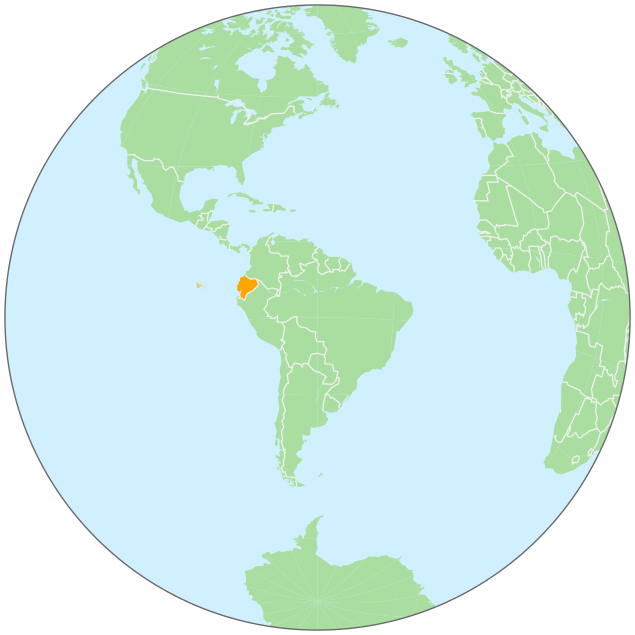 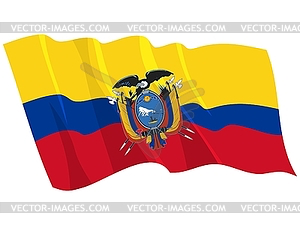 Ecuador
H – 7 letters
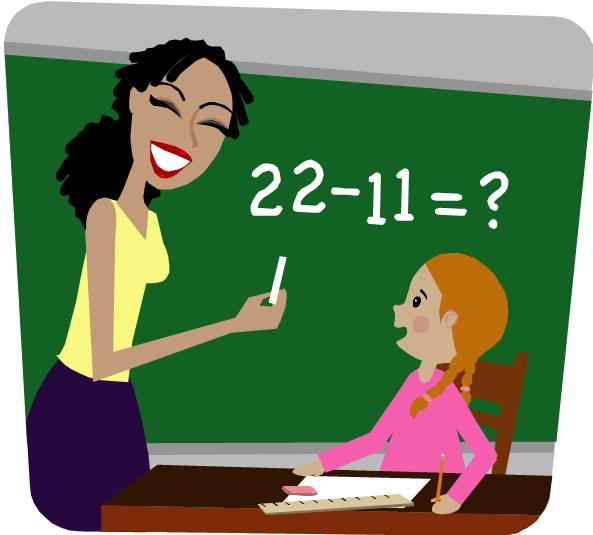 However
M – 4 letters
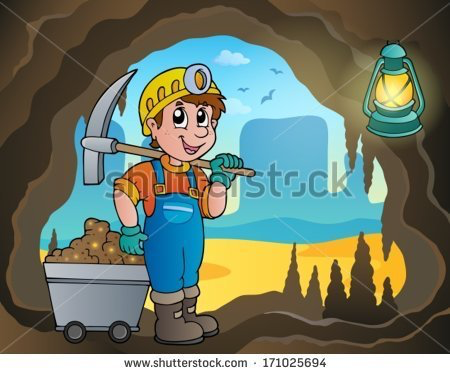 mine ( v )
O – 8 letters
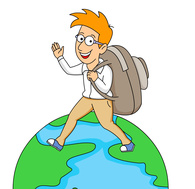 Overseas
P – 4 letters
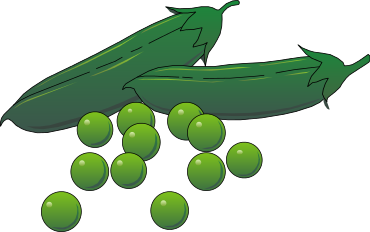 Peas
V – 9 letters
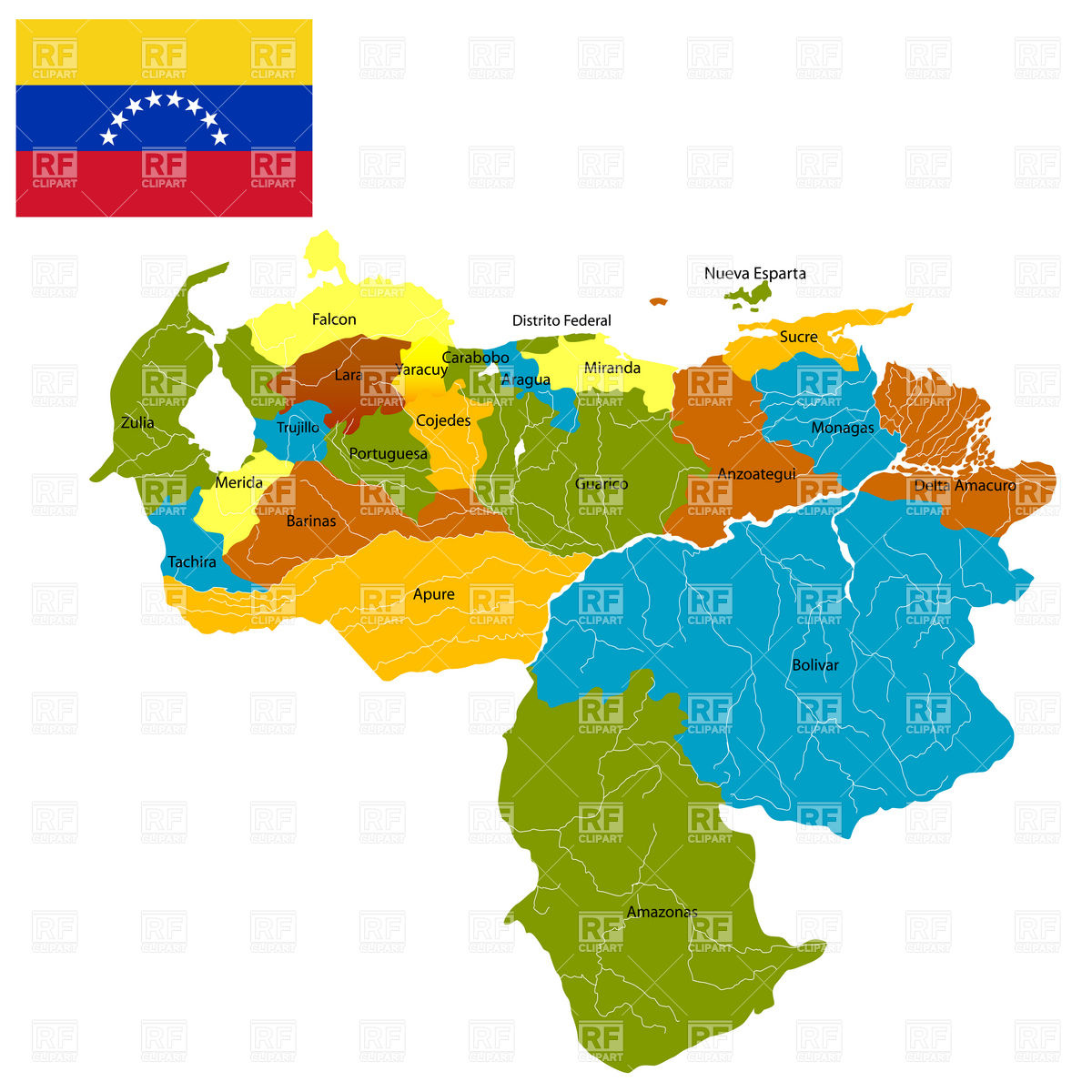 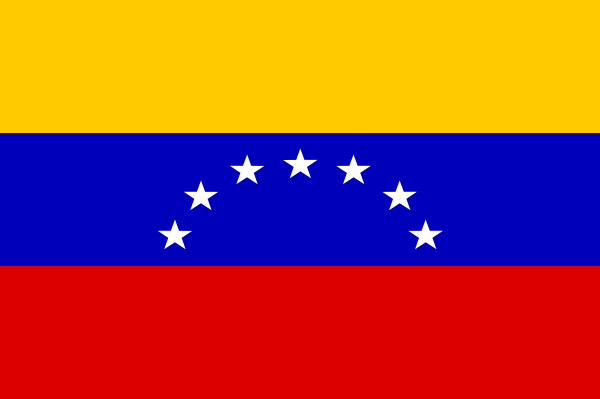 Venezuela
New words
Argentina
as well as
Barrel
Diplomat
Ecuador
However
mine ( v )
Overseas
Peas
Venezuela
has travelled; have lived; have lived; have seen; (have) met; have been; have learned; has been; have made
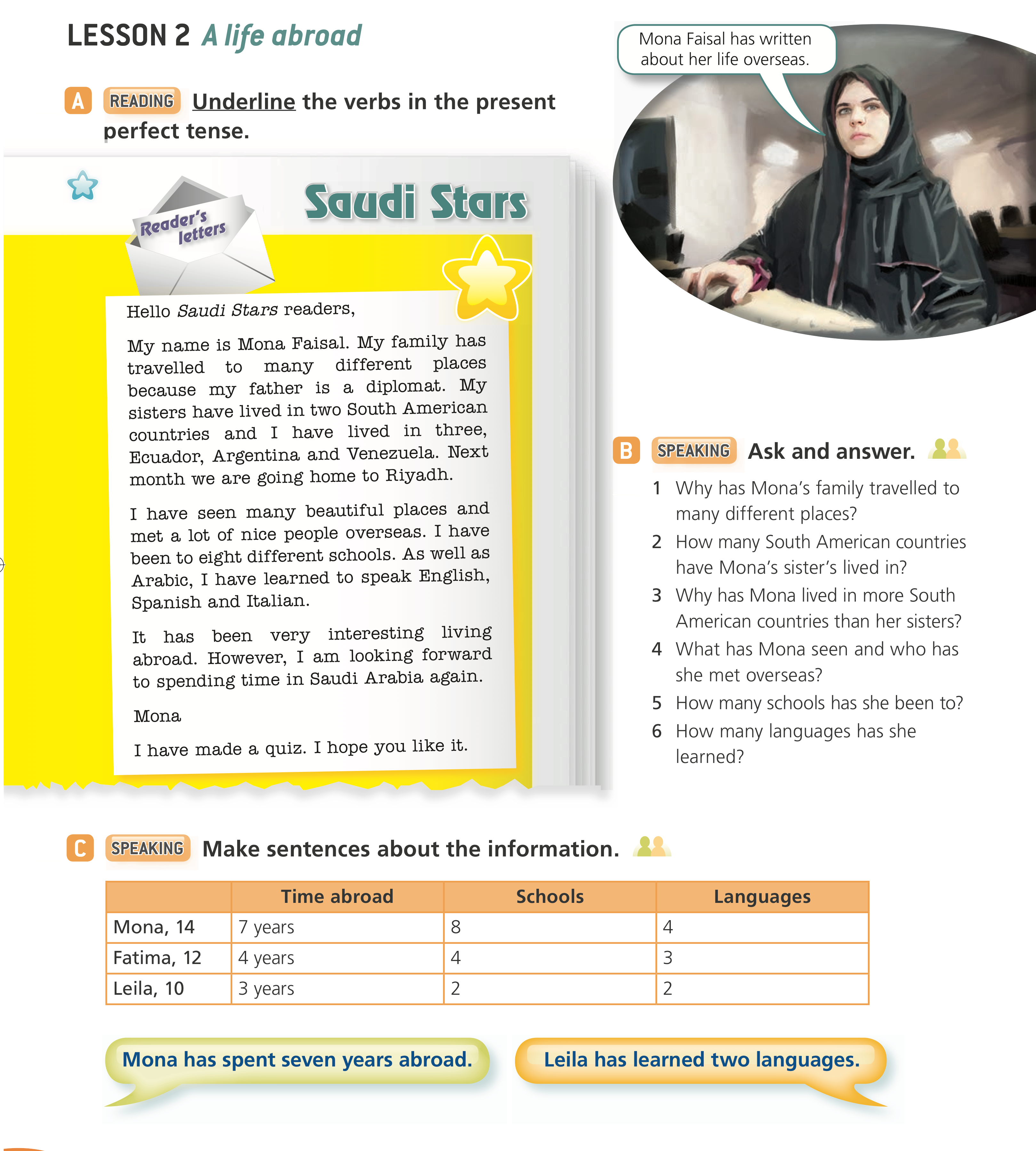 1 because her father is a diplomat
2 two
3 because she is older than they are
5 eight
4 she has seen many beautiful places and met a lot of nice people
6 four
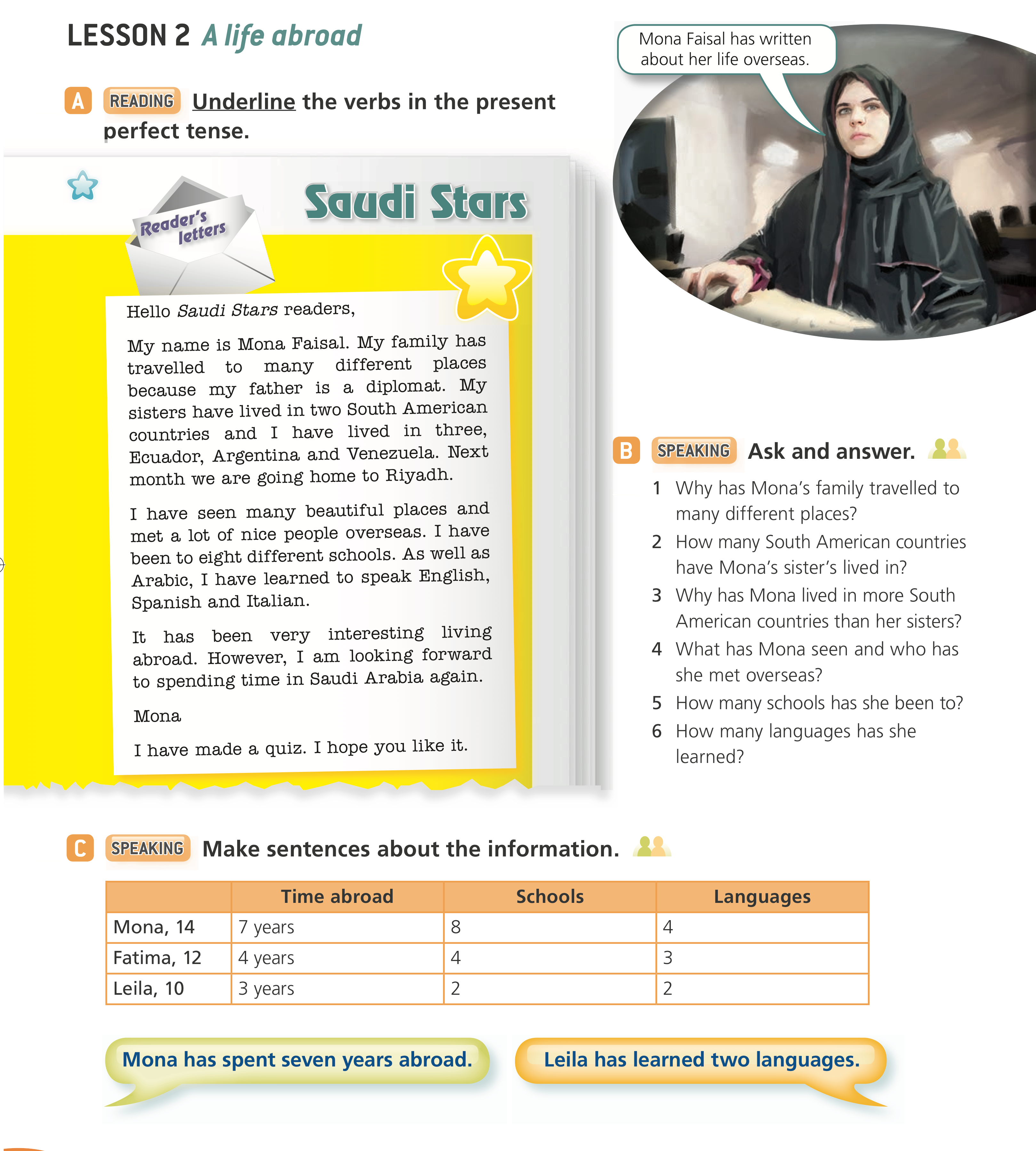 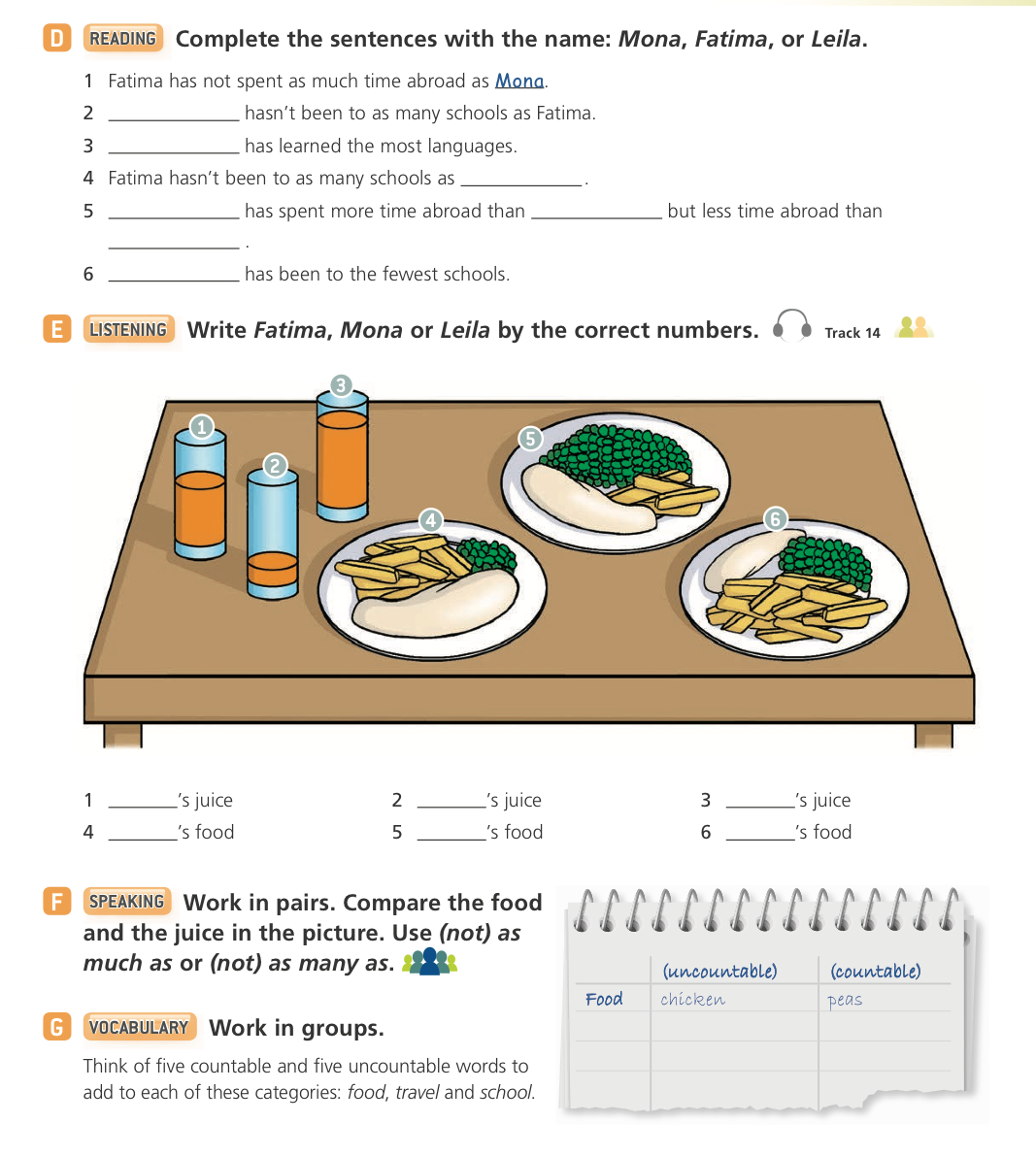 Leila
Mona
Mona
Fatima
Leila
Mona
Leila
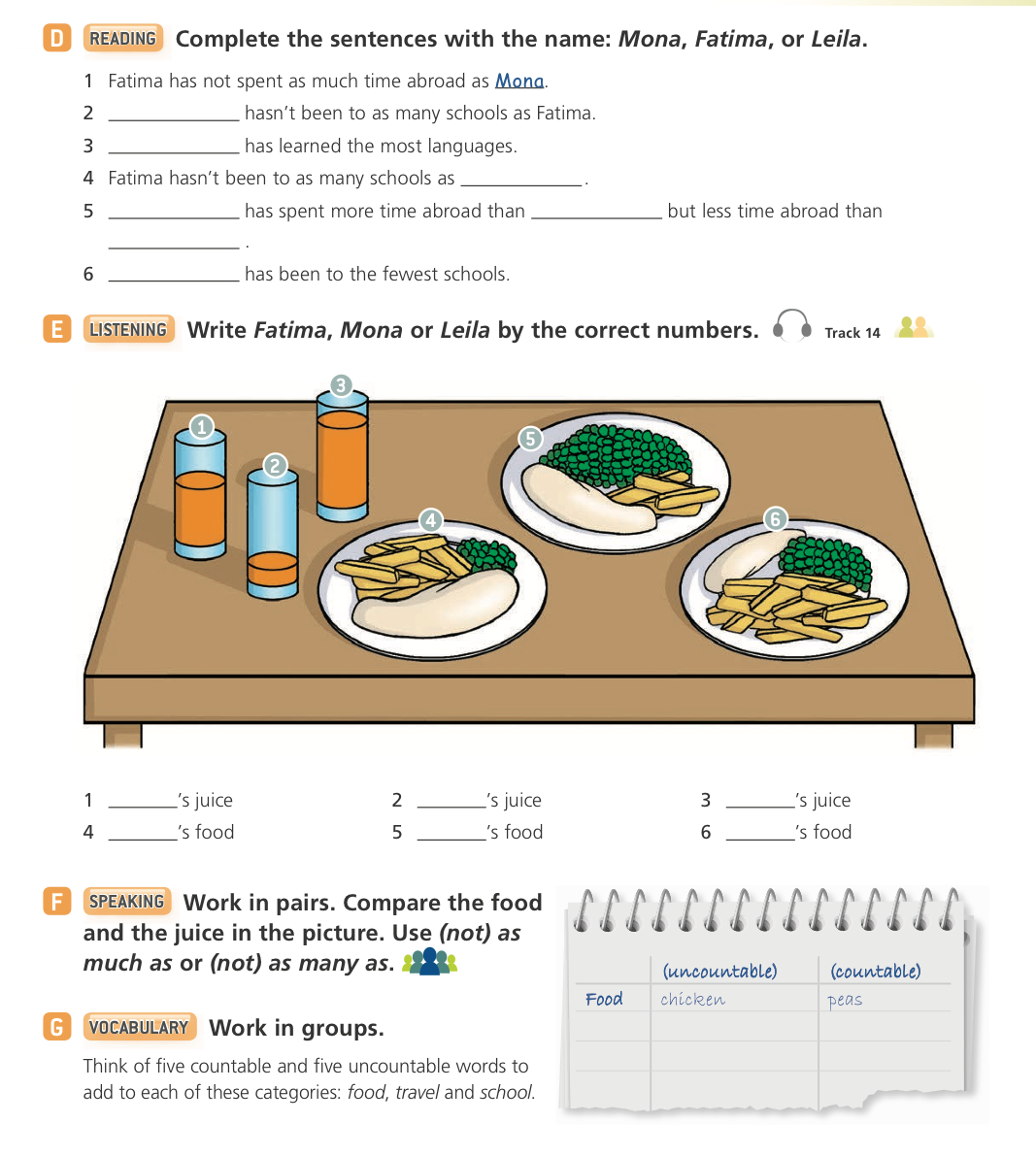 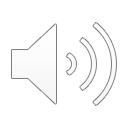 Fatima
Mona
Leila
Mona
Fatima
Leila
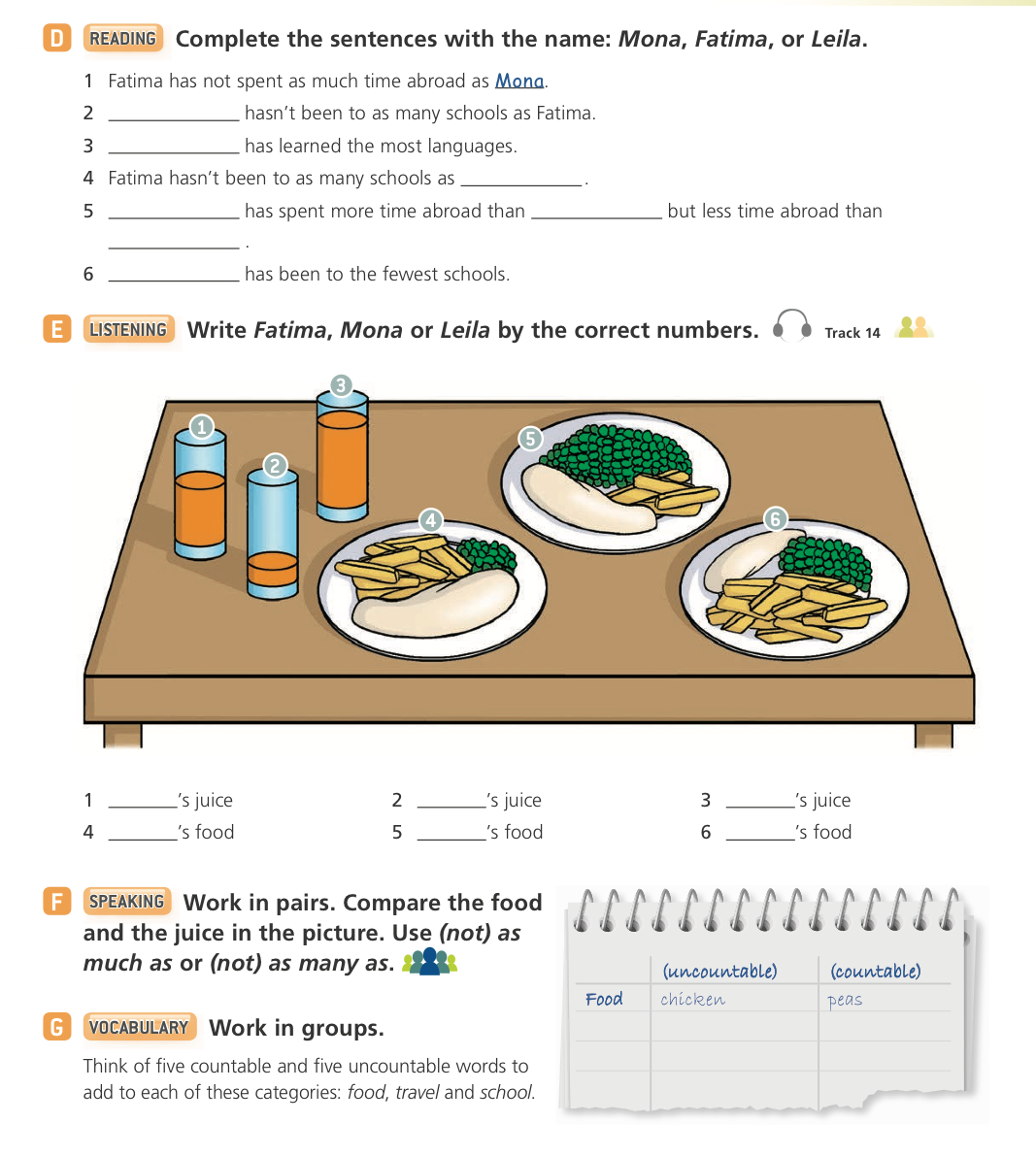